Waterfowl& Shorebird Identification
CTS Wildlife
Classifications
All ducks are divided into two categories:
Puddle Ducks
Diving Ducks
Puddle Ducks
Tip over to feed
Take off straight up off of the water
Their legs are situated more to the middle of their body
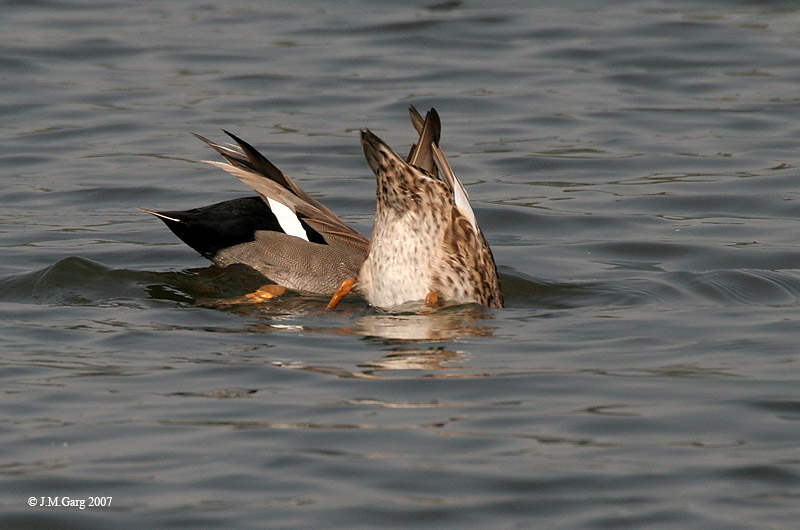 Diving Ducks
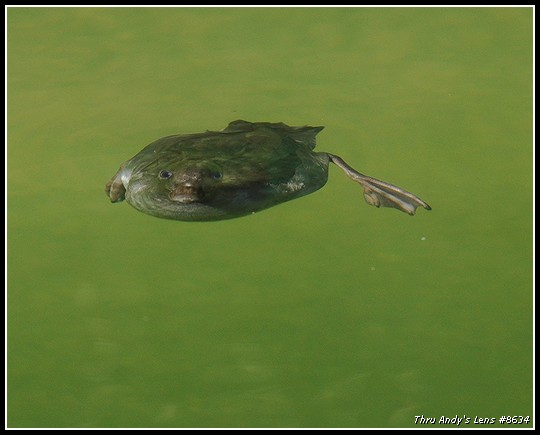 Dive for their food (some dive to 10 metres)
Legs are situated near the back of the body
Take off from the water by running along the surface
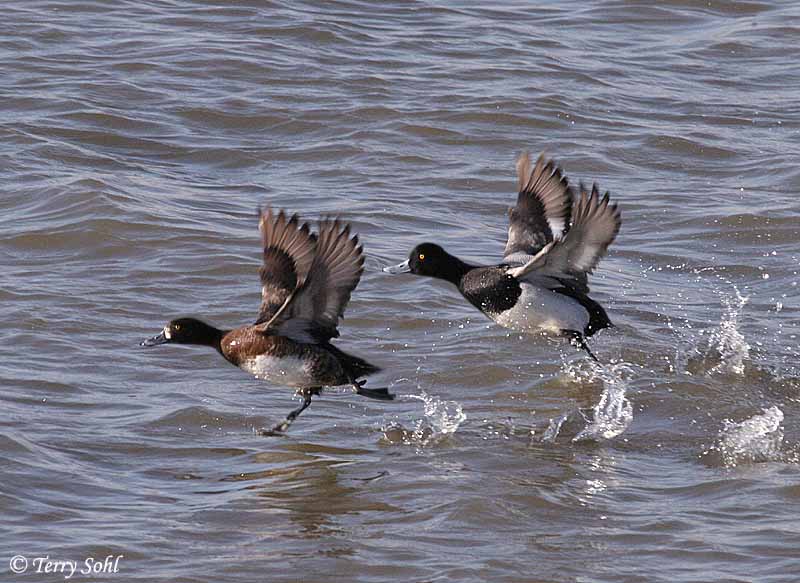 Mallard Duck
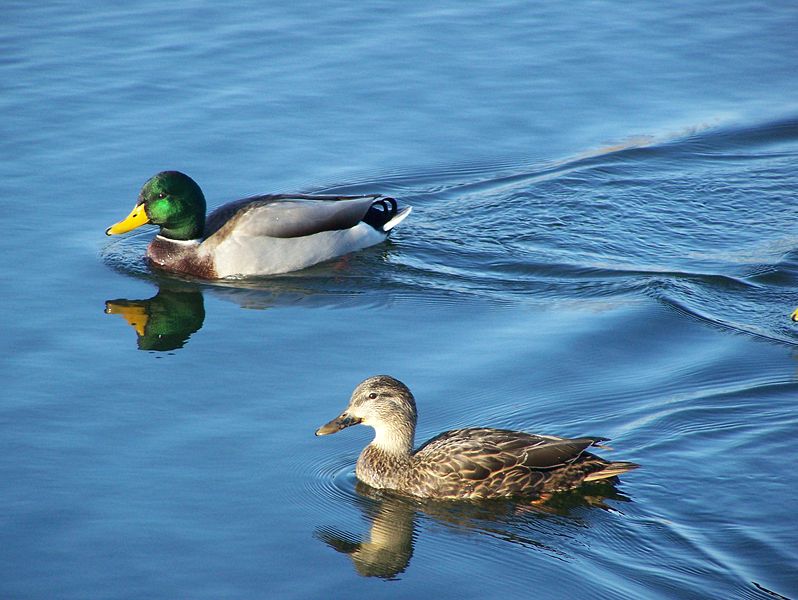 Drake (male)
Hen (female)
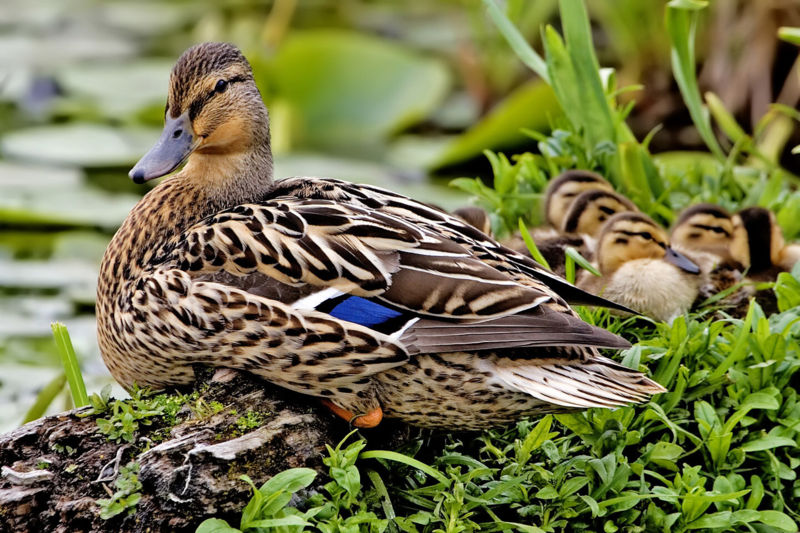 The colored bar on a duck’s wing is called the speculum. Puddle duck speculums are metallic in color.
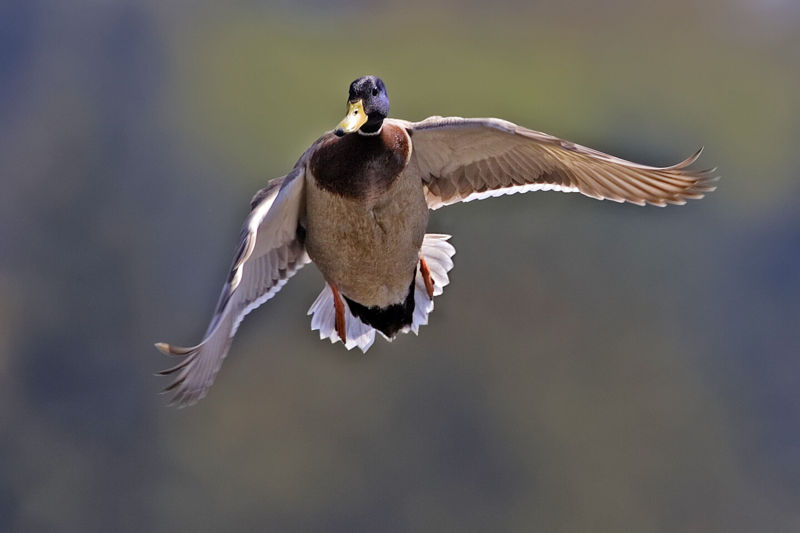 Northern Pintail
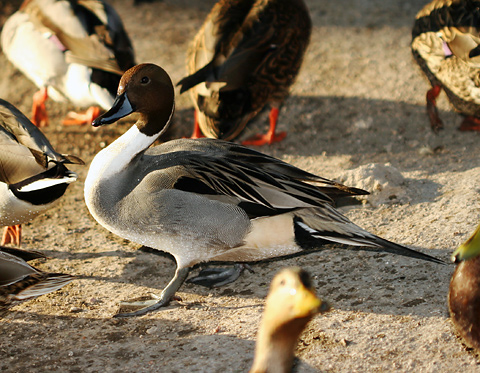 Antenna for implanted radio – used to track nesting habits
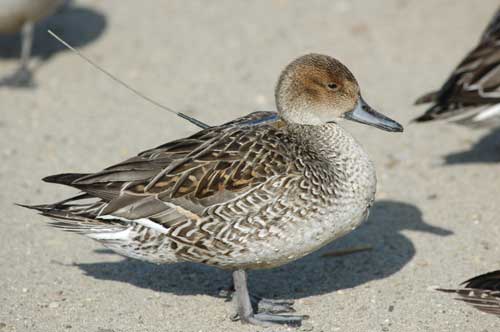 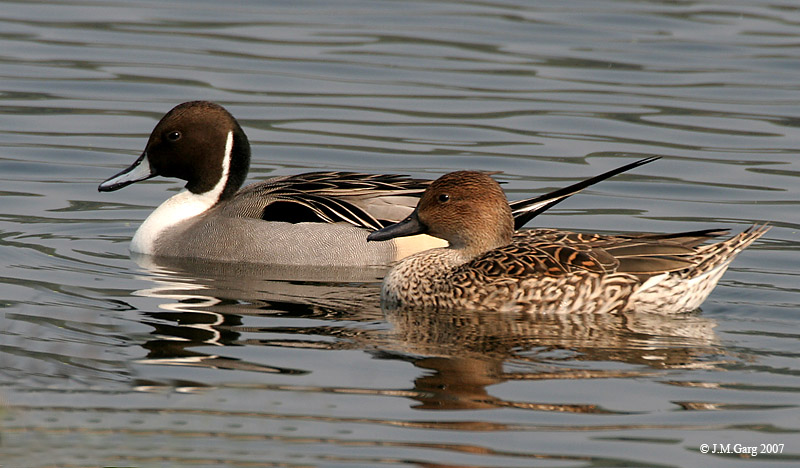 The Pintail is the official duck of Alberta
Greenwing Teal
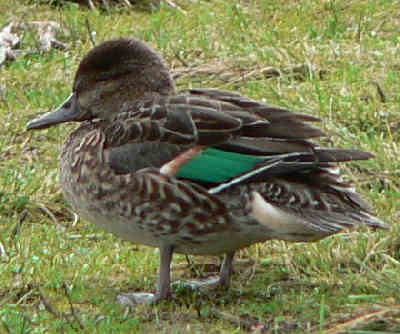 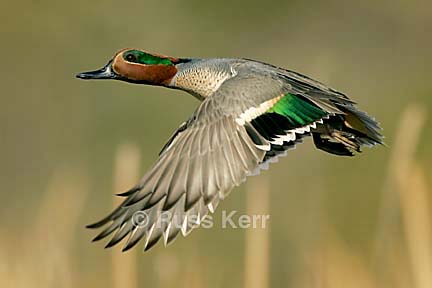 Blue Wing Teal
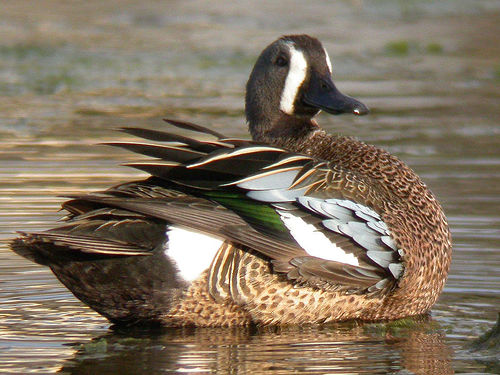 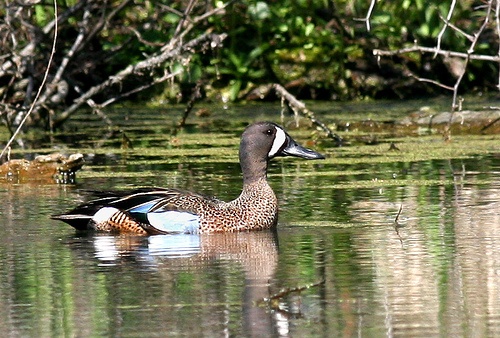 The blue wing teal is actually not a teal, but a close relative of the shoveler.
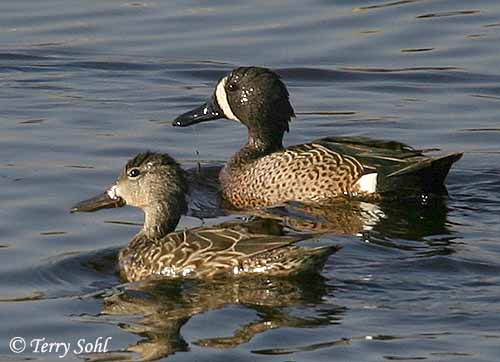 Cinnamon Teal
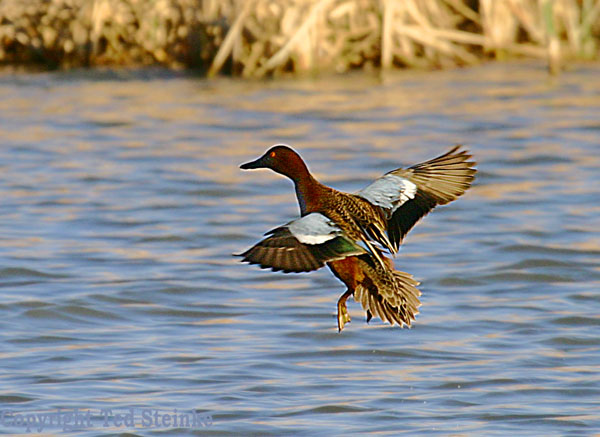 Northern Shoveler
The shoveler’s bill is used to filter small plants, seeds and animals from the water
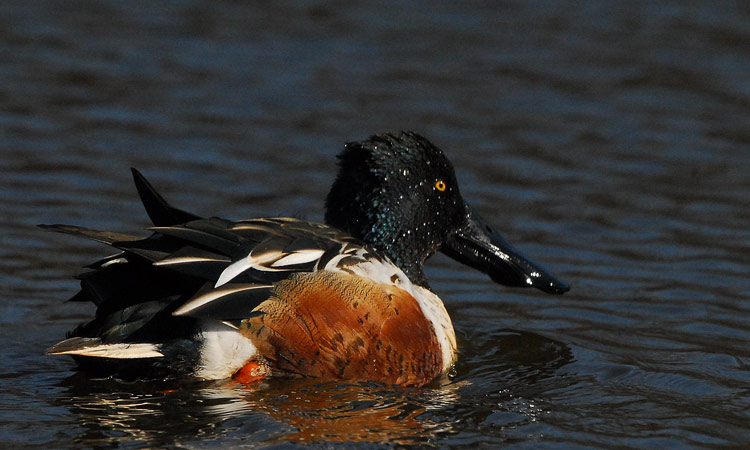 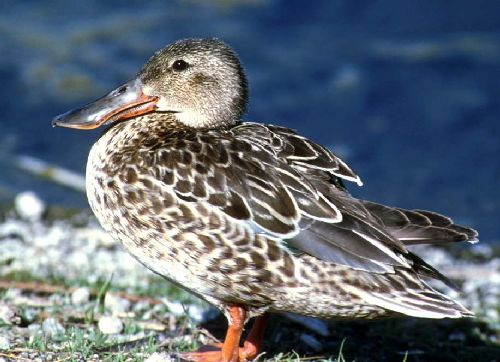 Gadwall
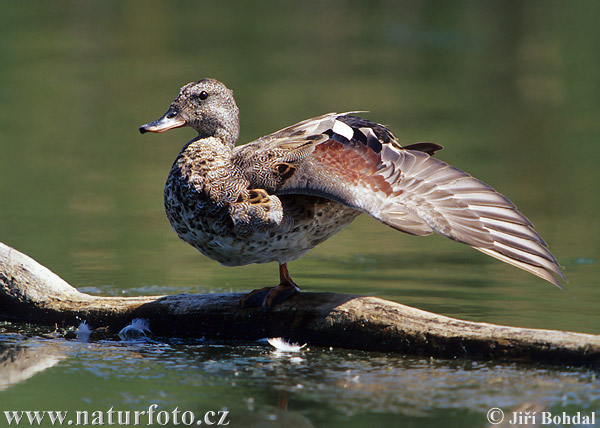 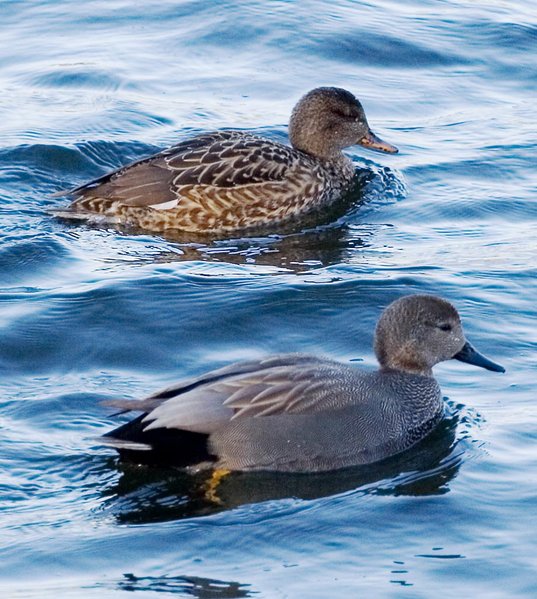 Female
Male
American Widgeon
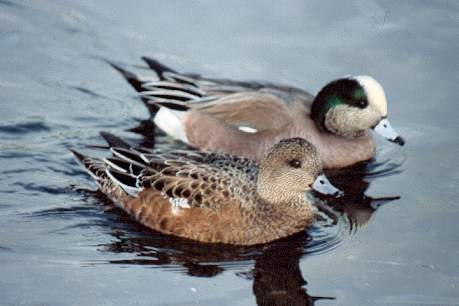 Often referred to as “Baldies” - from bald pate or bald head – because of the light colored feathers on the top of the head give the illusion of baldness
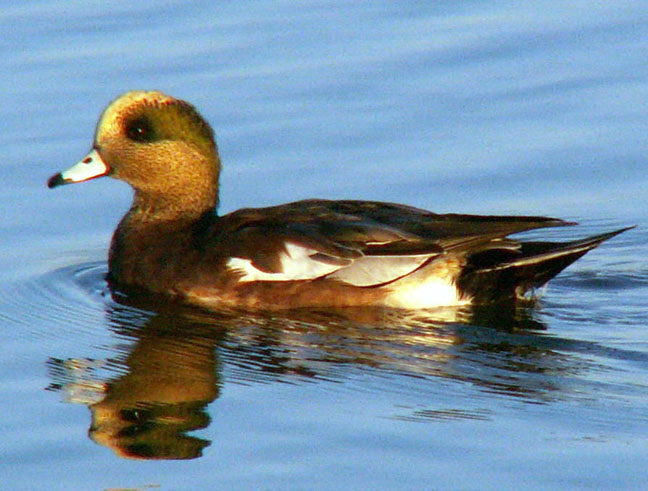 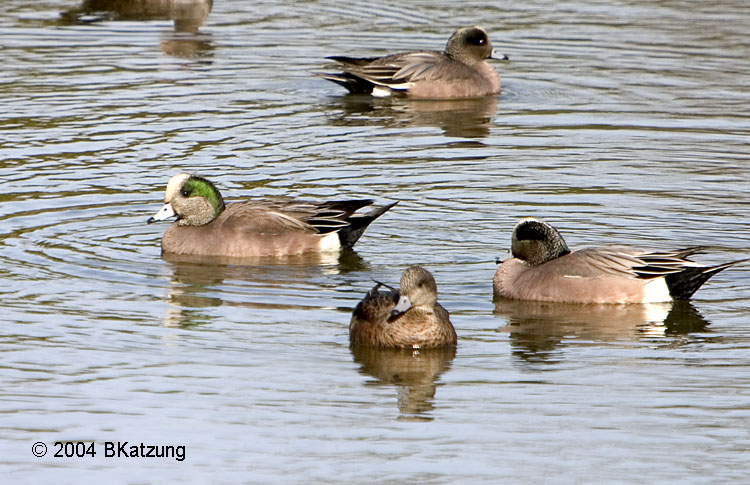 Bufflehead
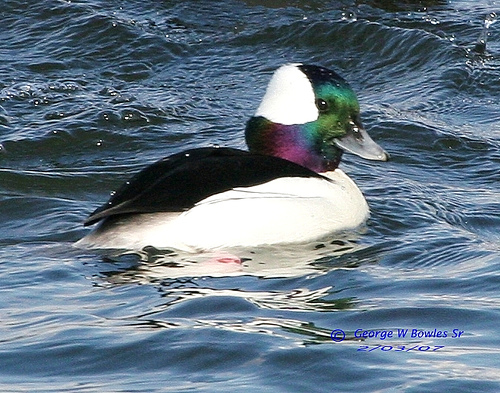 The tails of diving ducks generally sit low in the water. Puddle ducks tails generally stick out of the water while swimming
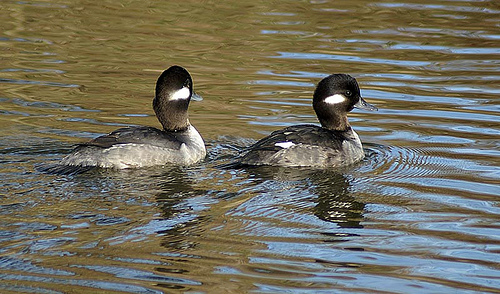 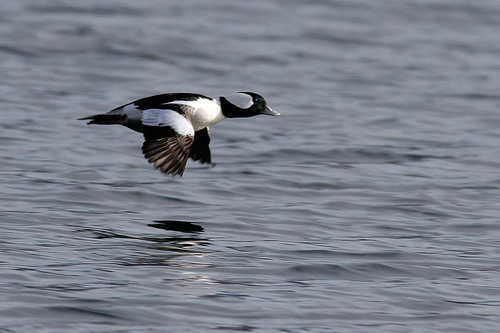 Red Head
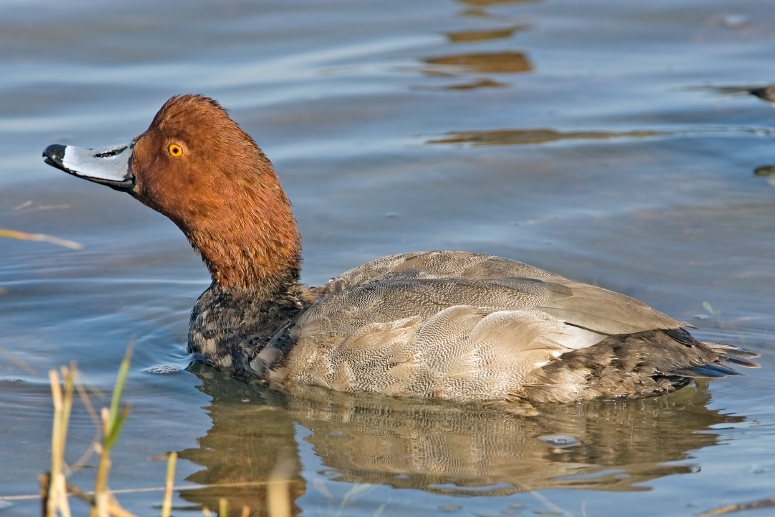 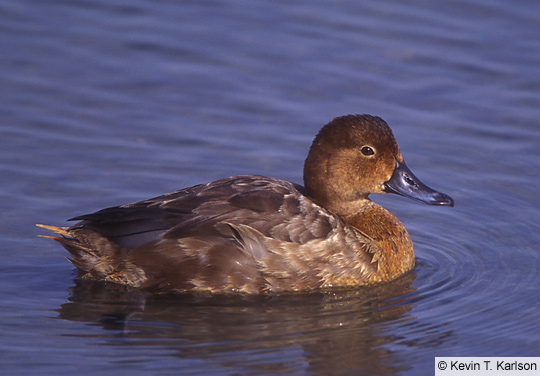 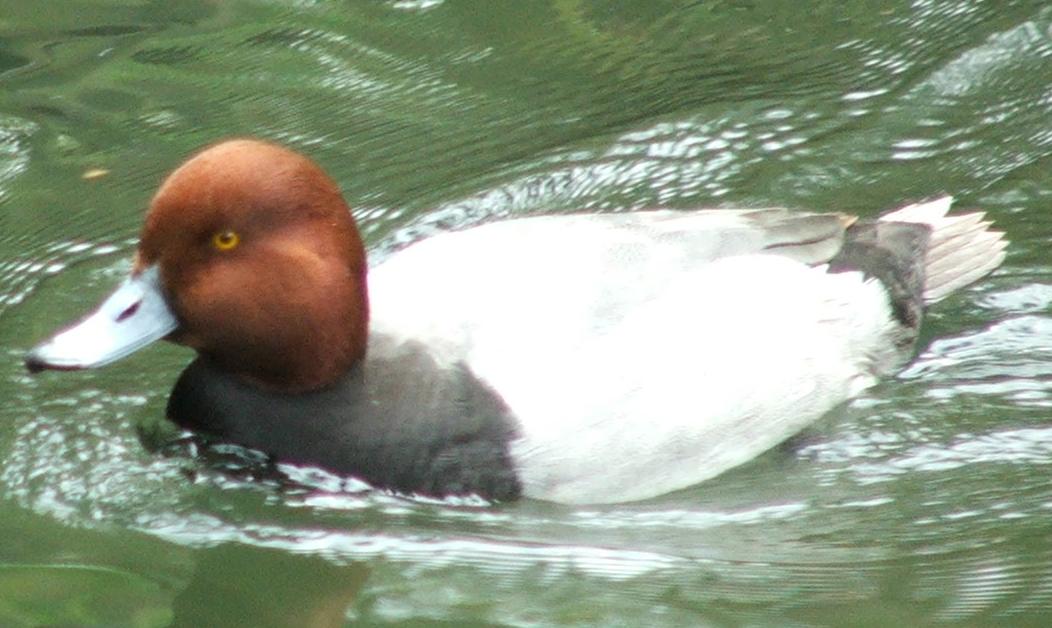 Canvasback
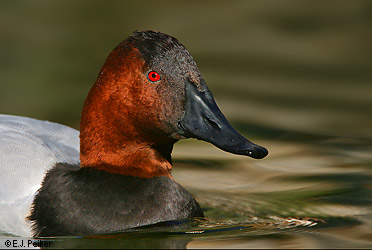 Known as
“The King of Ducks”
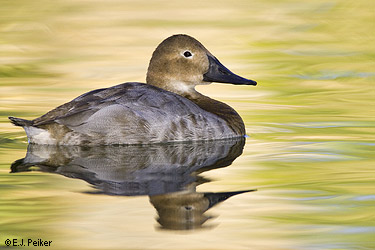 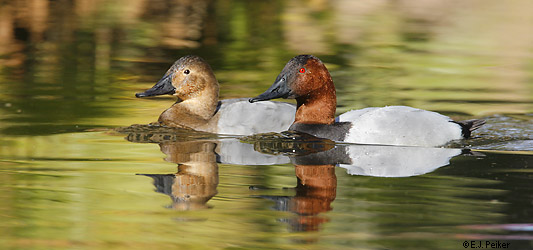 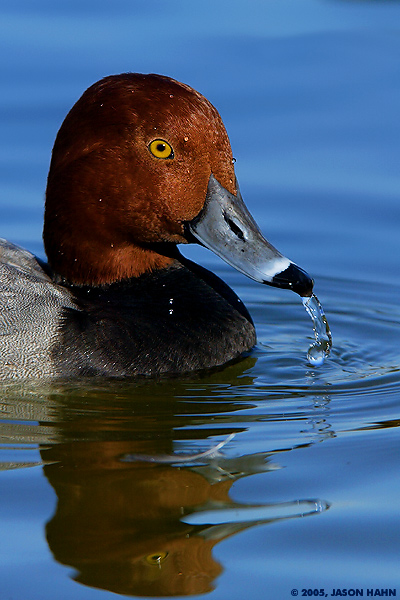 Redhead has rounded head, black bill tip and yellow eyes
Canvasback has wedge shaped head and red eyes.
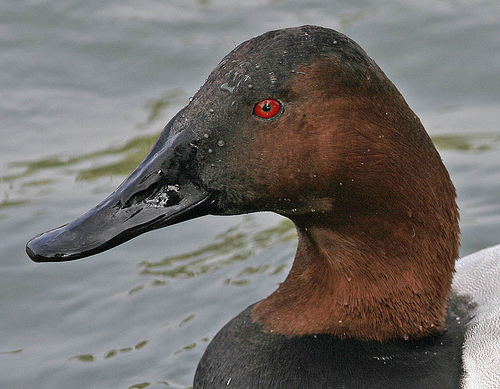 Lesser Scaup
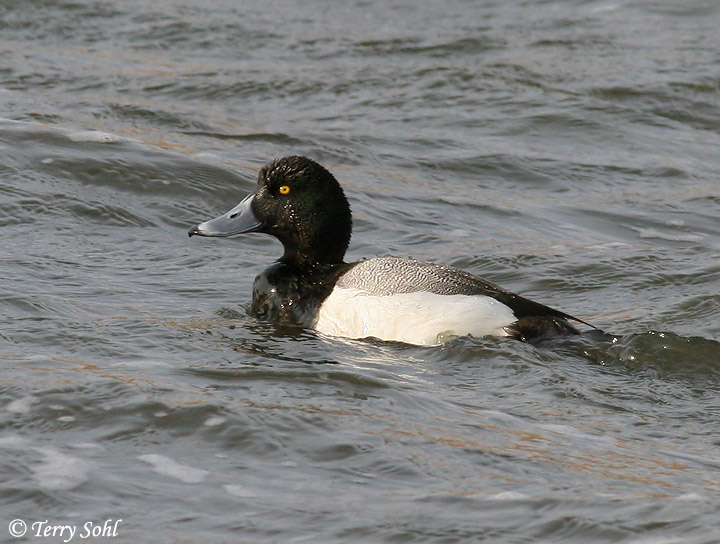 Commonly  known as a “bluebill”
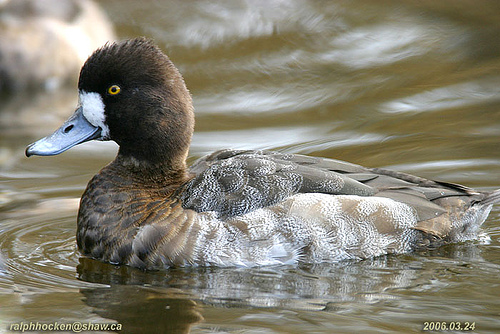 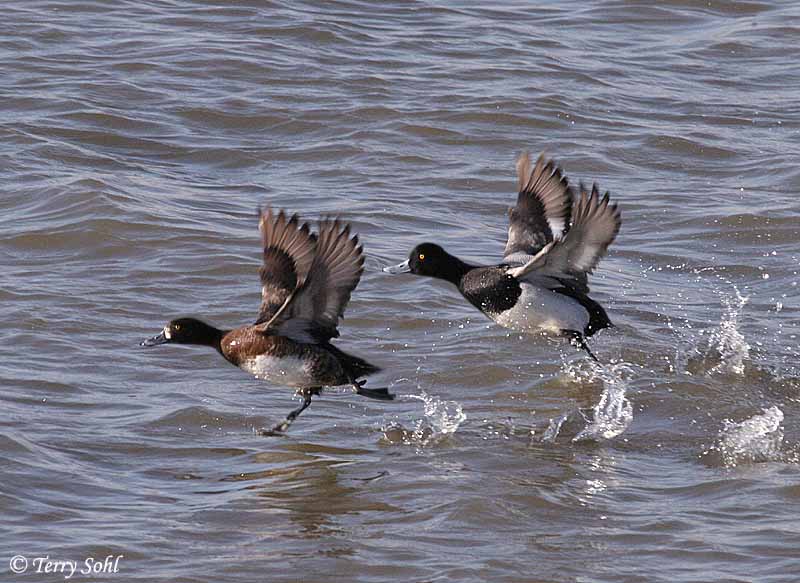 Example of how diving ducks take off by running across the water
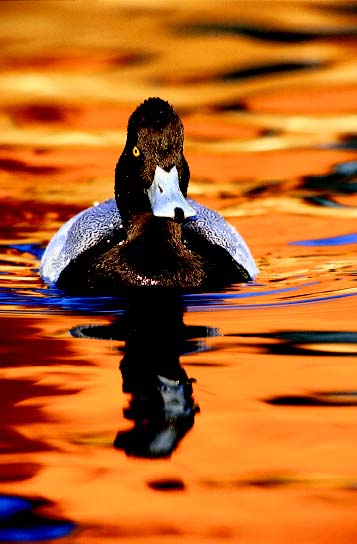 Ring Necked Duck
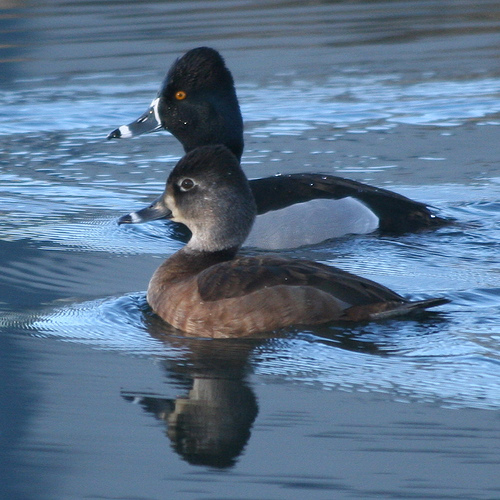 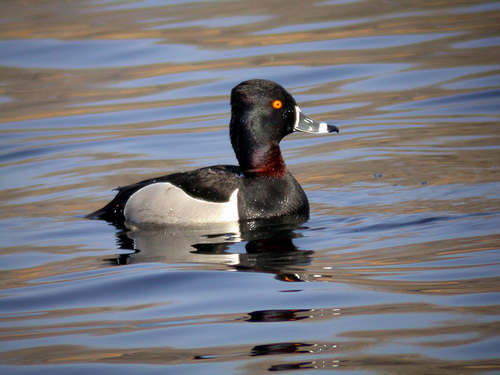 The faint, reddish ring that gave the ring necked duck its name
Common Goldeneye
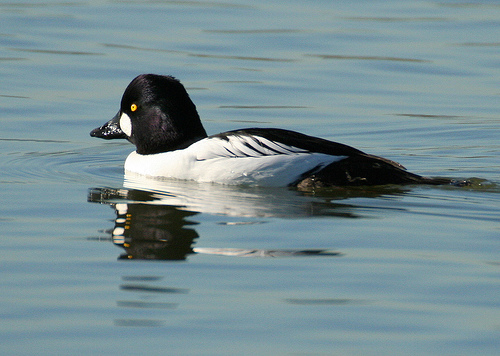 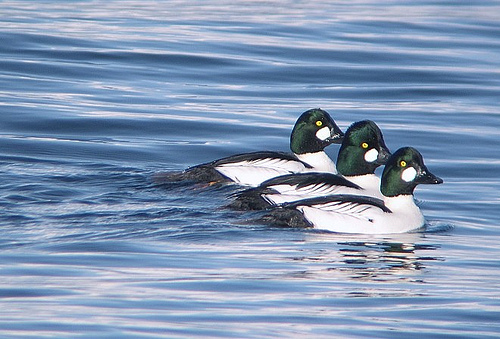 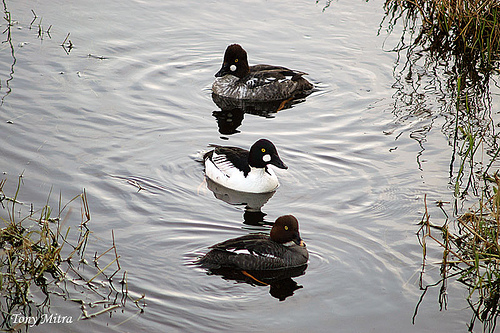 Barrows Goldeneye
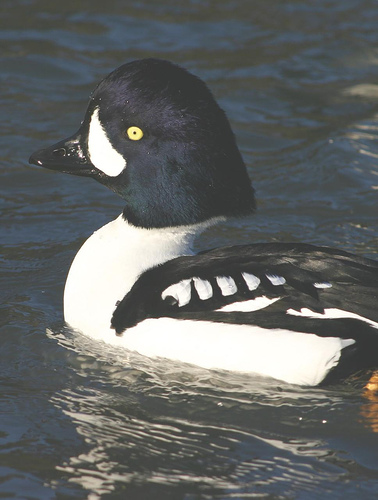 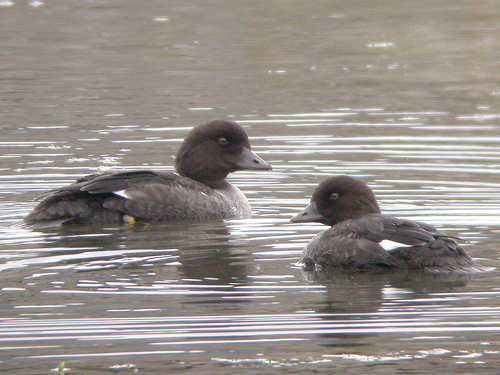 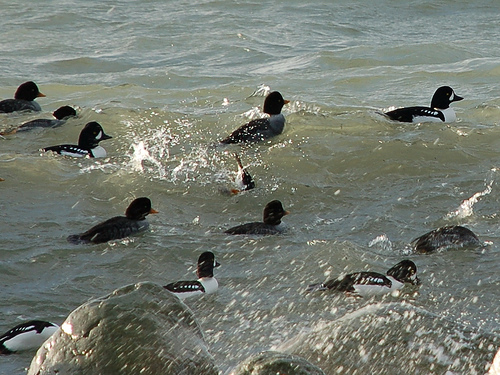 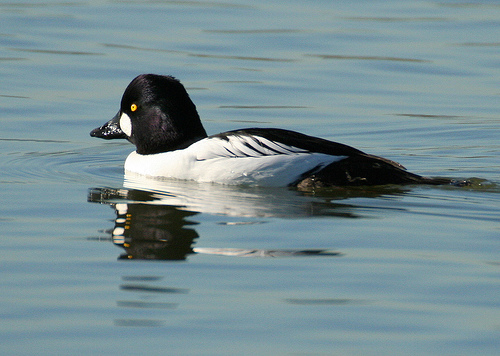 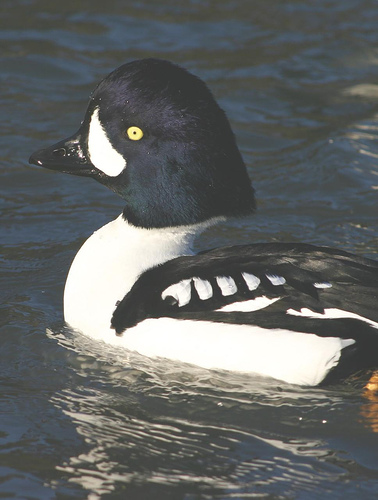 Main distinguishing feature between common and Barrows goldeneye is the shape of the tertiary feathers
Wood Duck
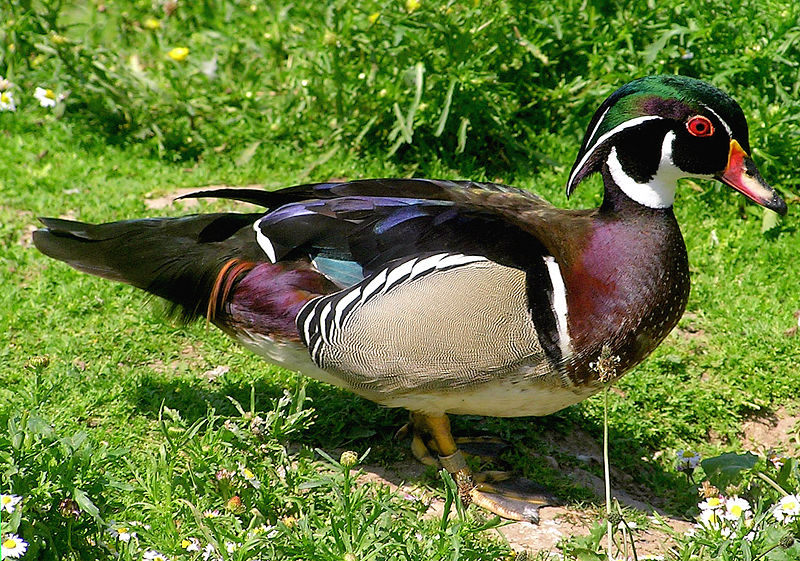 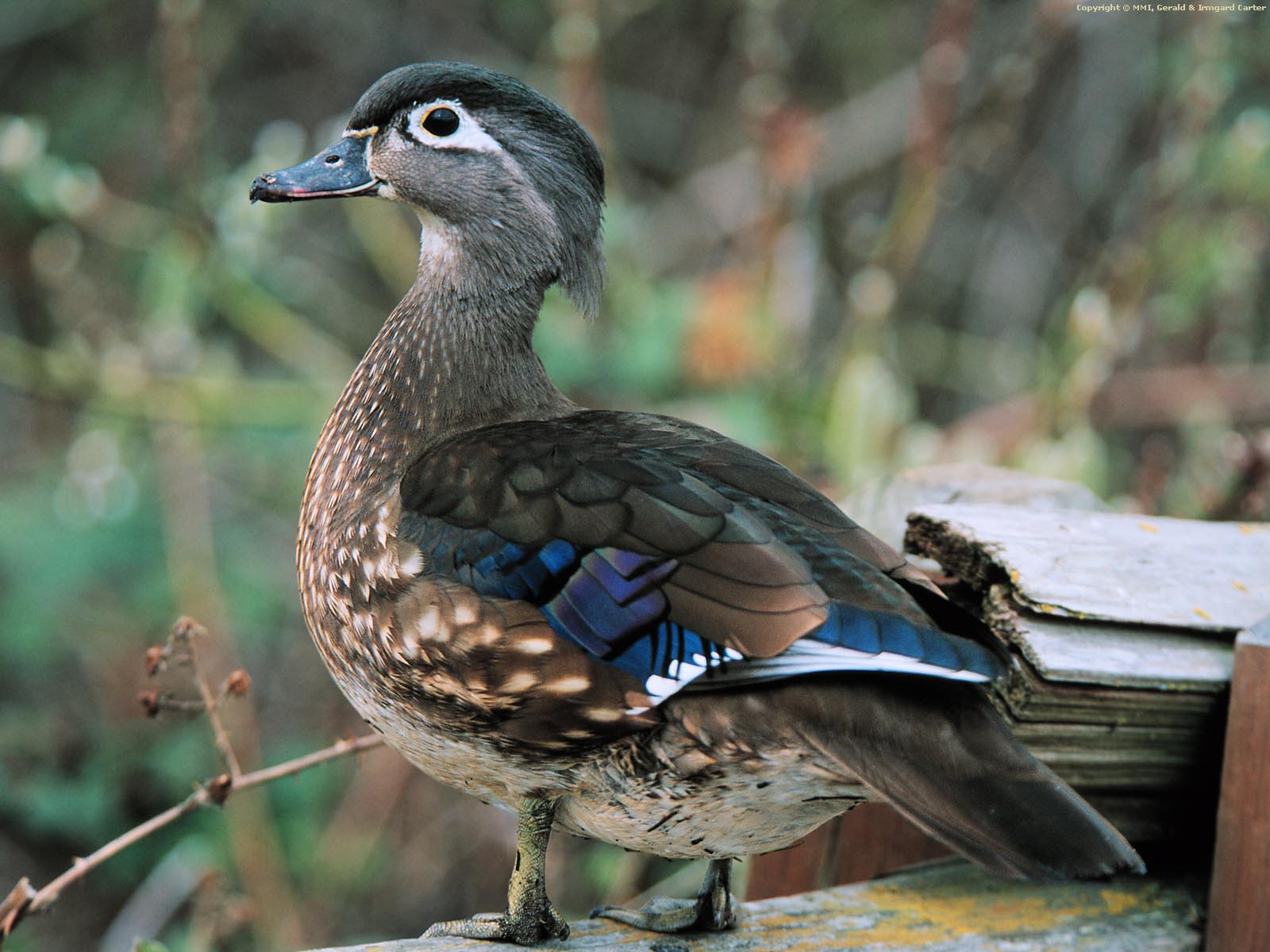 Ruddy Duck
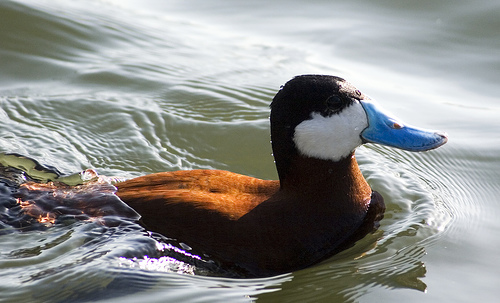 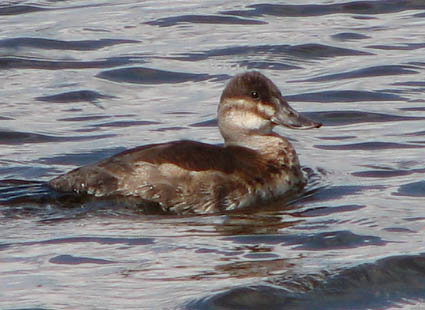 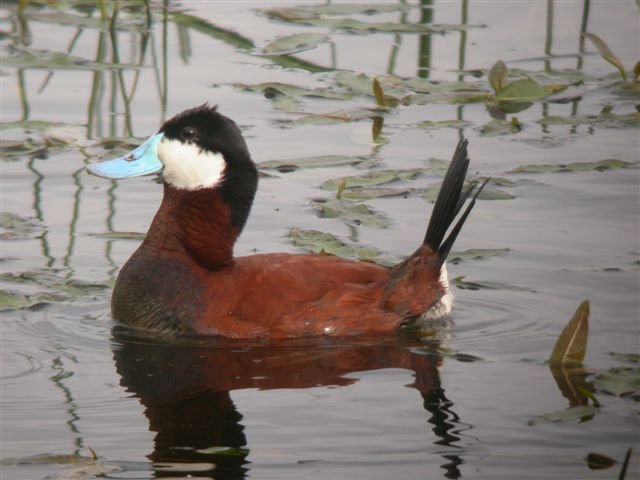 Known as the “clown prince” of ducks; one of two species of stiff-tailed ducks in North America (other is masked duck)
Harlequin Duck
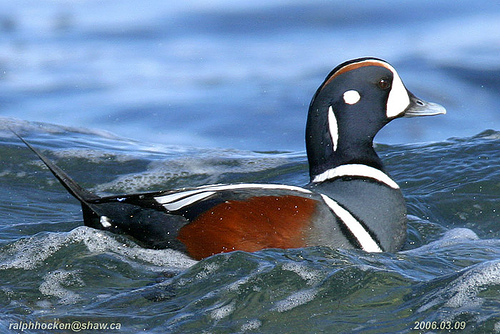 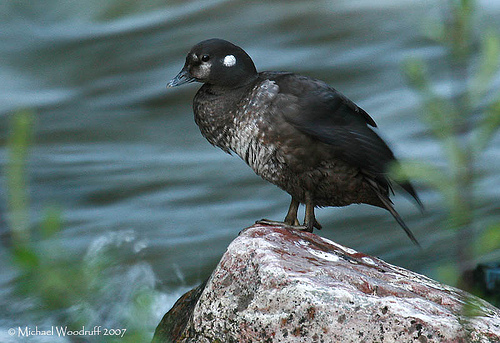 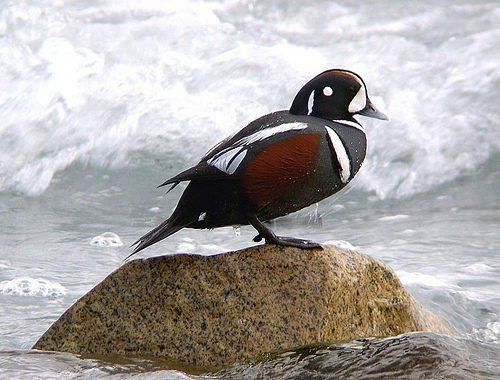 Builds nests next to moving water; only nesting area in Alberta is in Jasper National Park
Long Tailed Duck
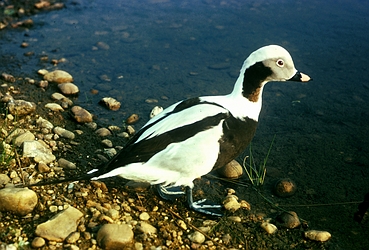 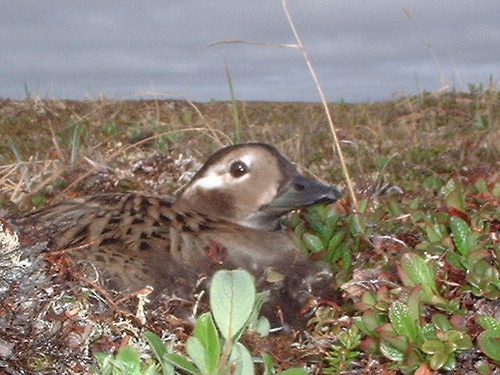 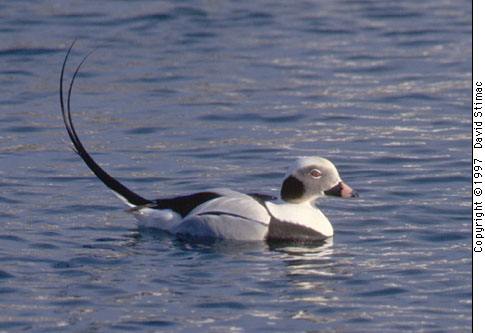 Common Eider
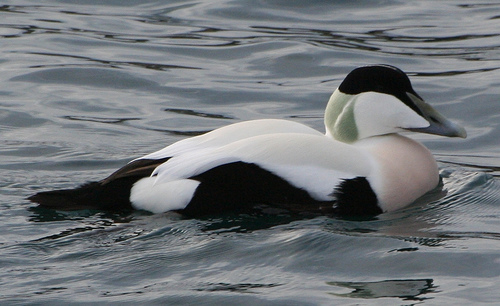 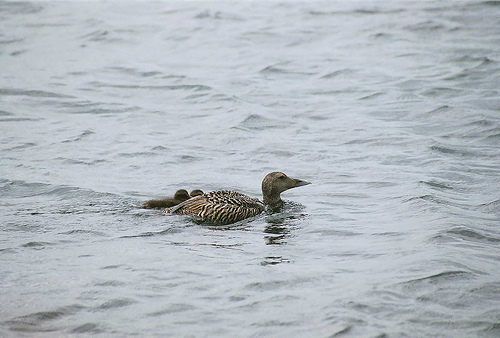 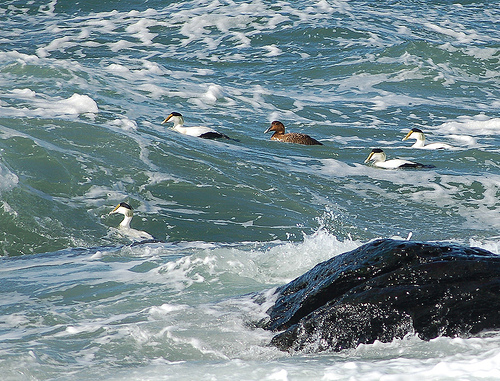 King Eider
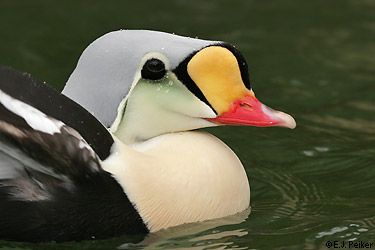 Ducks like eiders and scoters often spend most of their time feeding in salt water. They have a de-salination gland for removing the salt from the water that they ingest. It is usually in their nasal cavity.
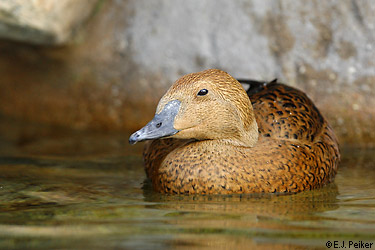 Surf Scoter
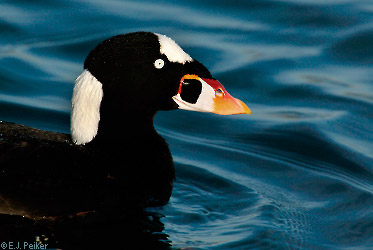 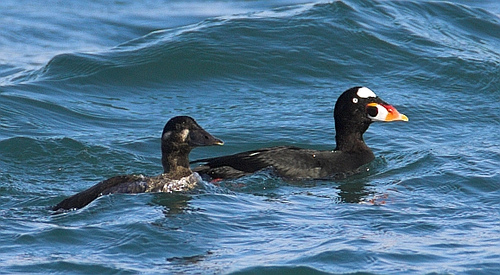 White winged Scoter
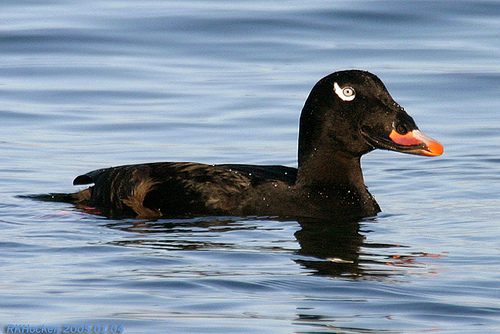 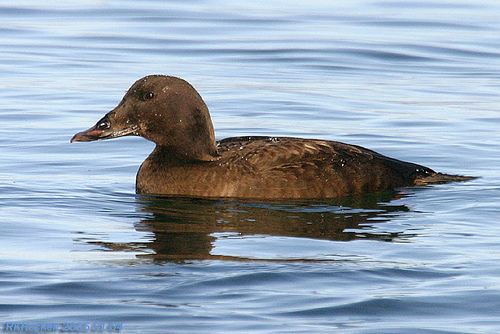 Black Scoter
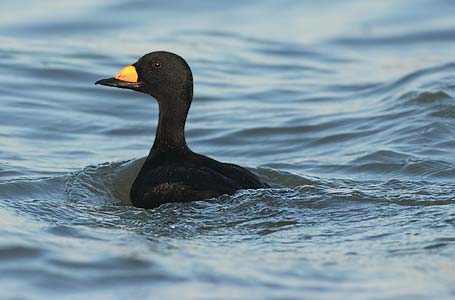 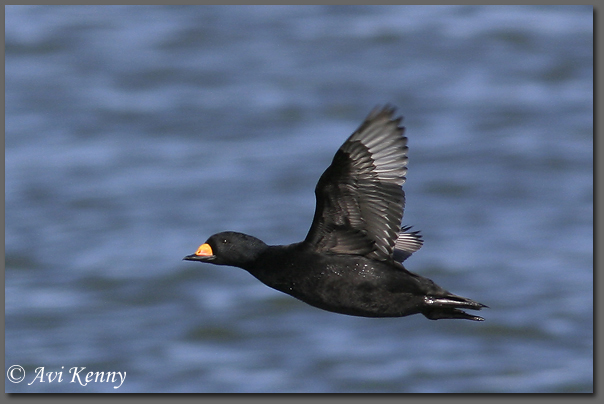 Canada Goose
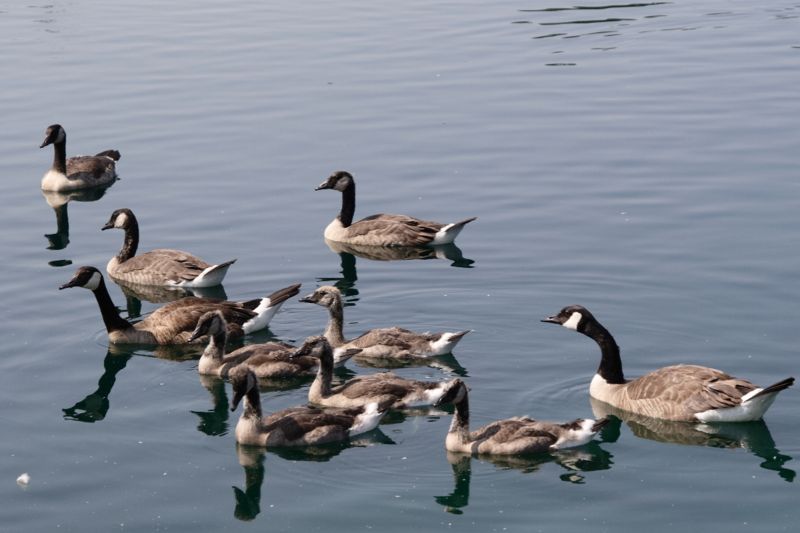 Families of Canada geese will often join together in groups of young and mature birds called “super broods”. They share the protection of the young. These groups can number as much as 100 birds.
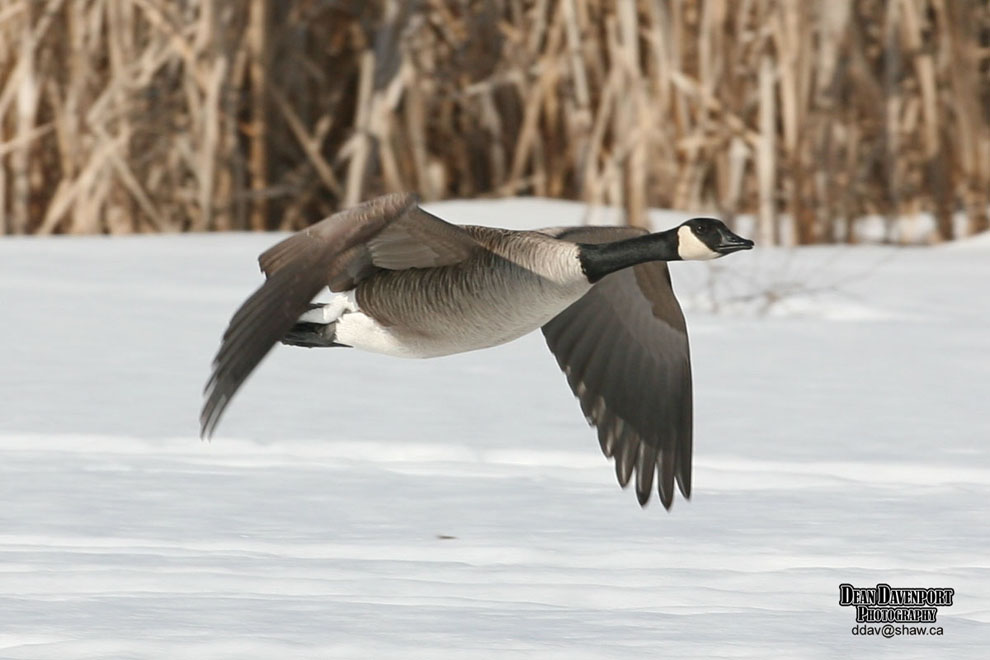 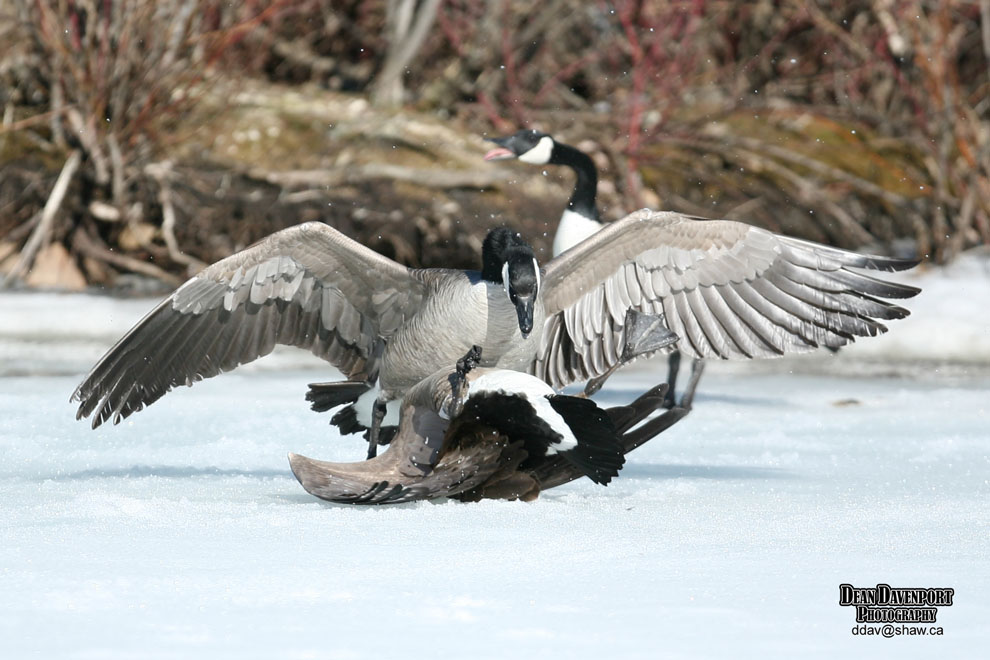 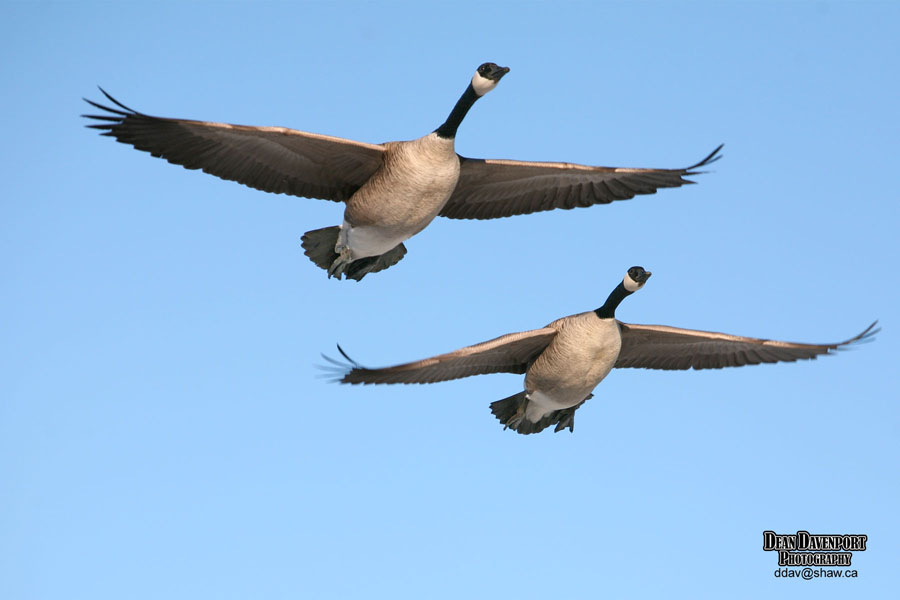 Snow Goose
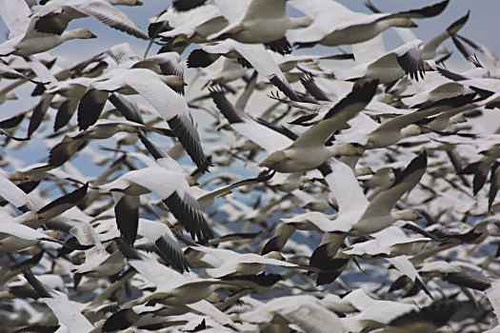 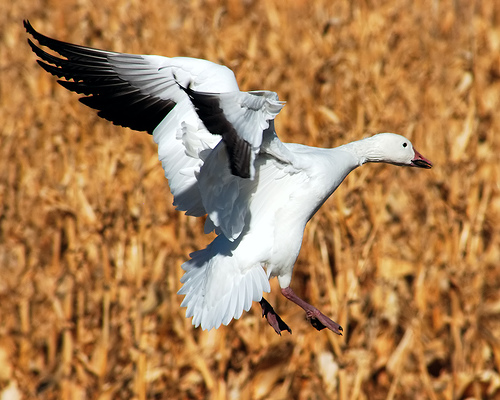 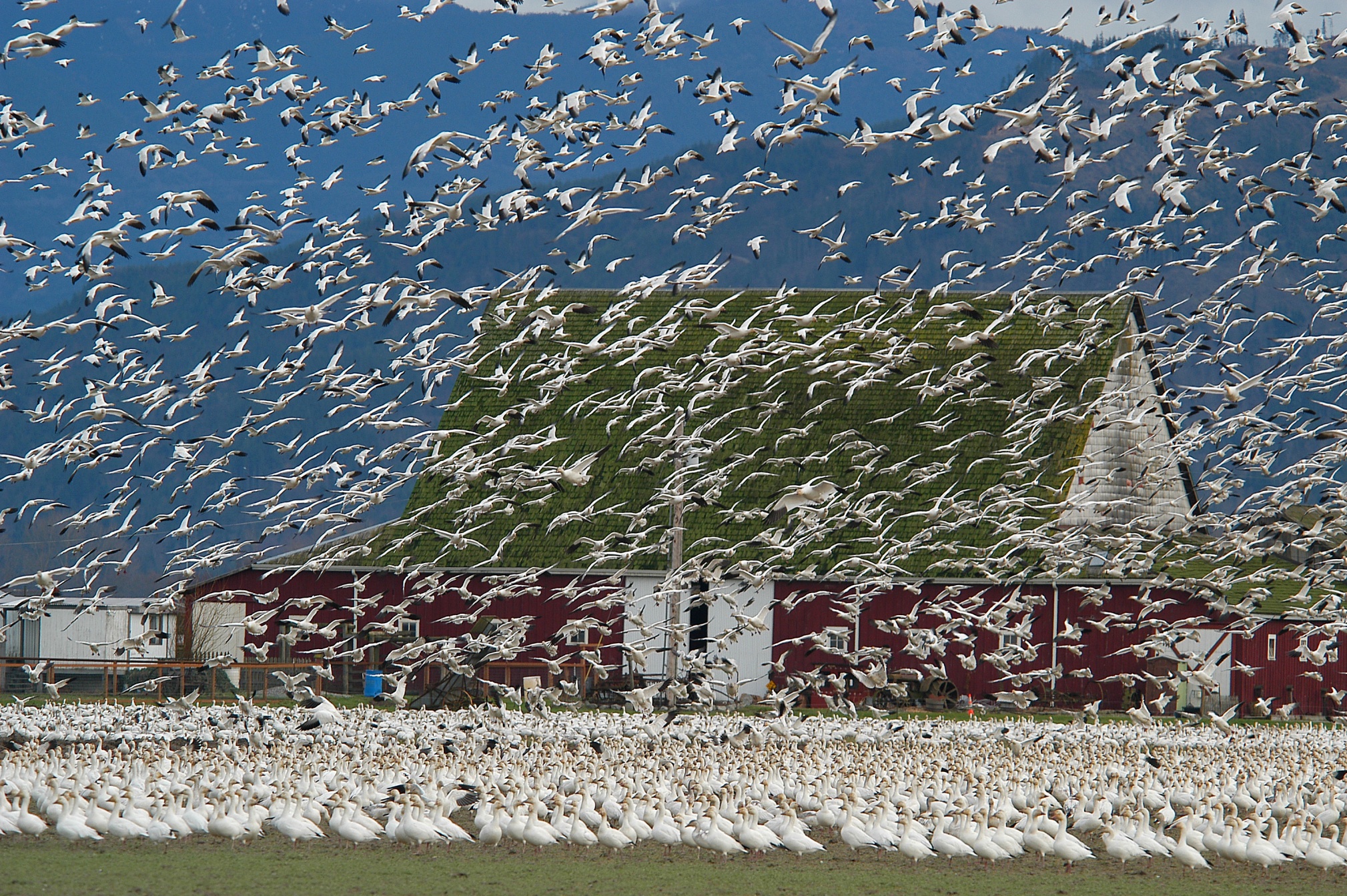 Blue Goose
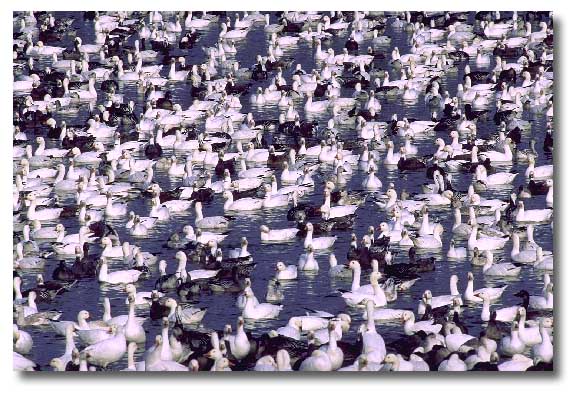 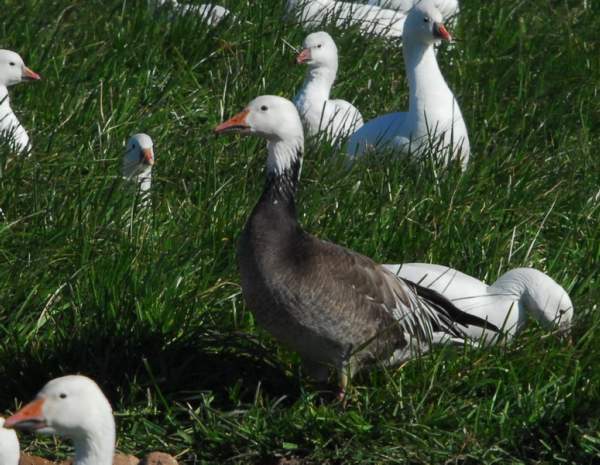 Blue geese are a color phase, or variant, of the snow goose
Ross’ Goose
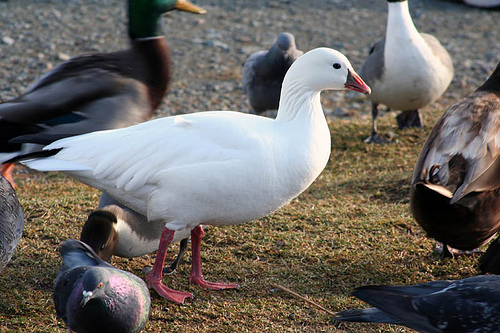 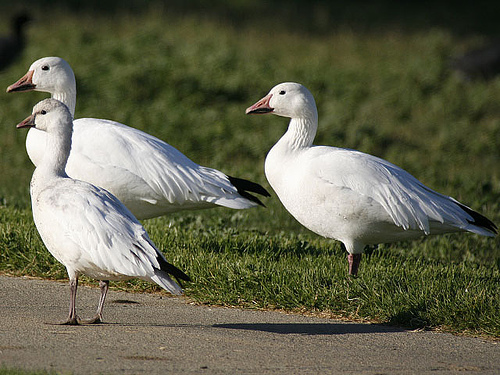 There is a distinct size difference between snows and Ross’ geese. Ross’ are much smaller
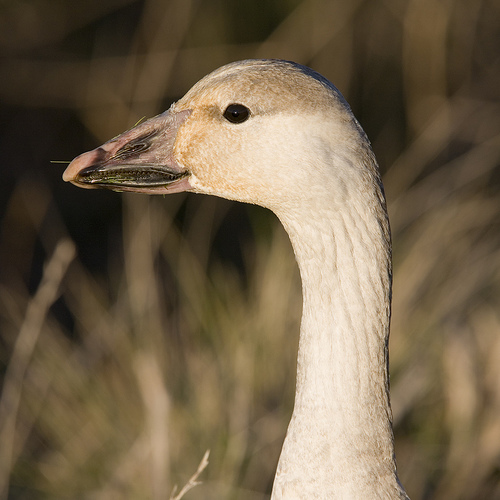 Snow geese have a “grinning patch” or raised, tooth-like opening in their bills
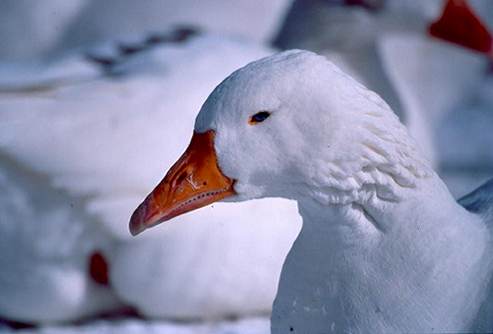 White-fronted Goose
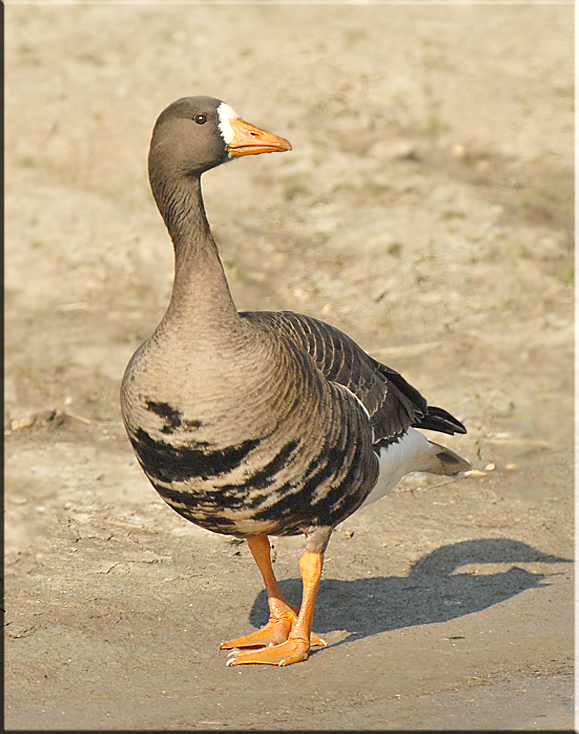 Commonly referred to as “speckle bellies”
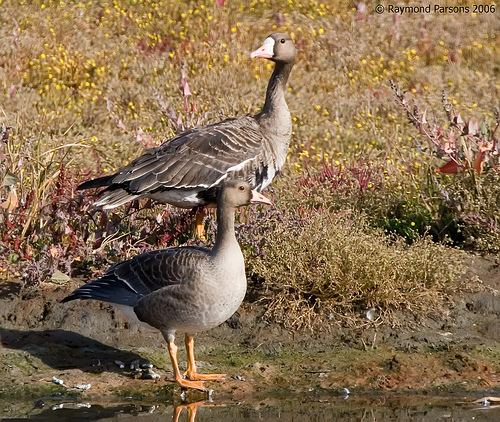 Trumpeter Swan
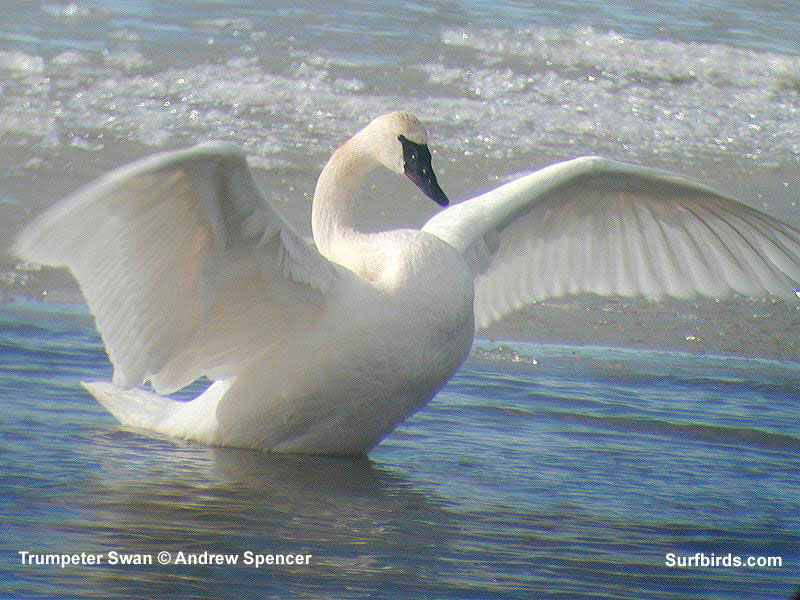 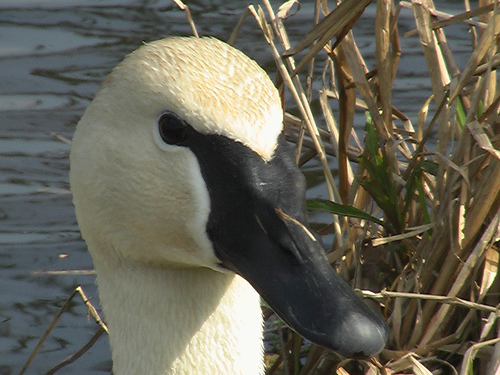 Tundra Swan
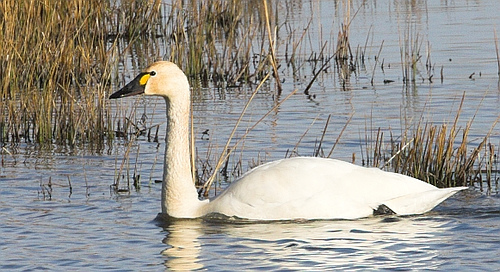 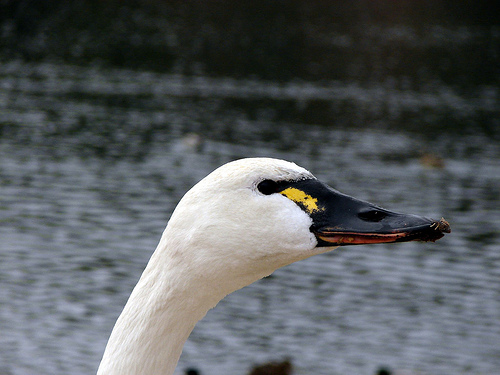 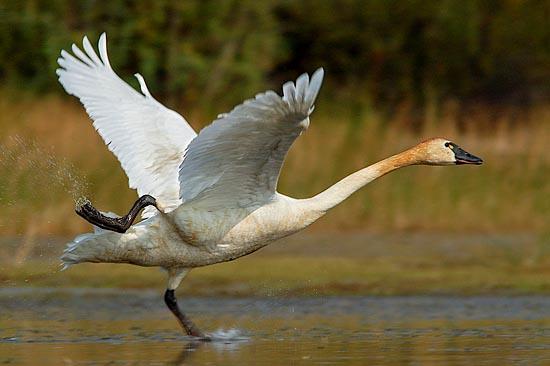 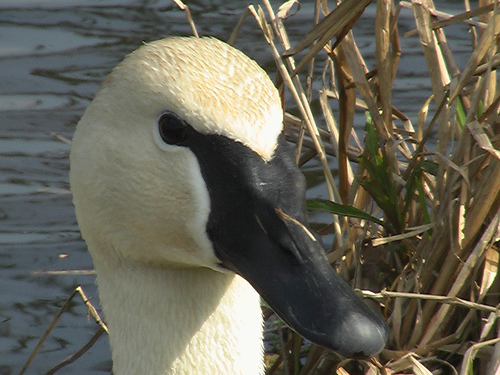 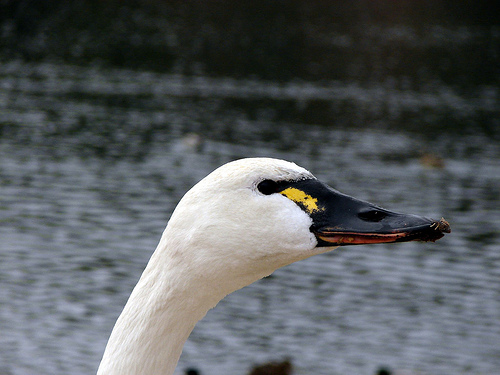 American Coot
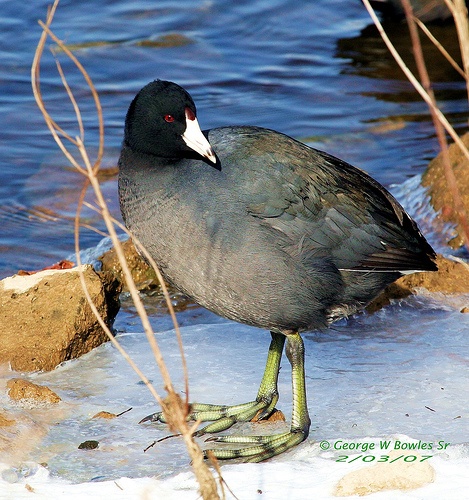 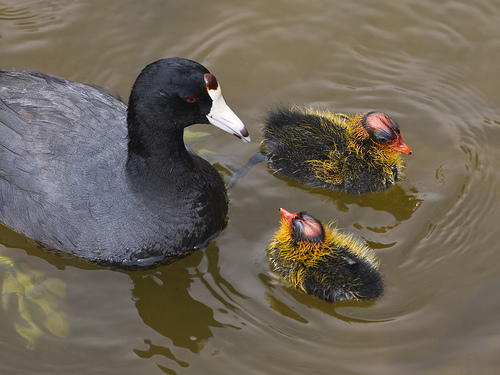 Ugly babies are supposed to be less appetizing to predators
American Avocet
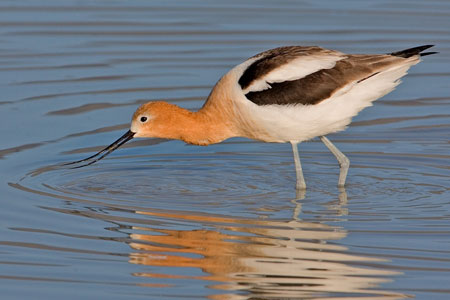 Common Snipe
Willet
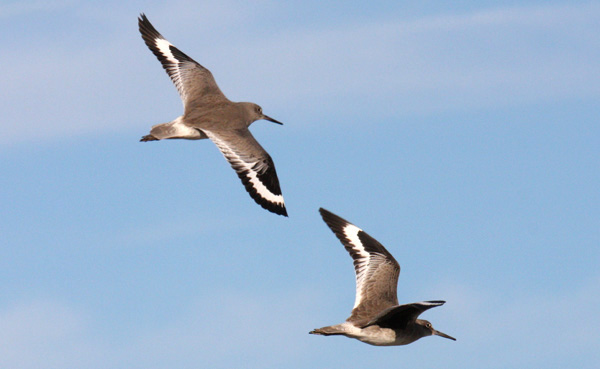 Killdeer
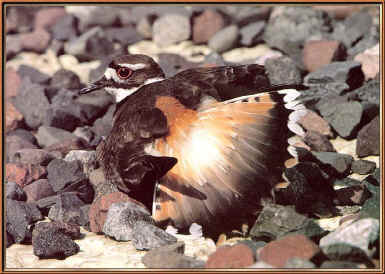 Killdeer often fake broken wings to draw predators away from their nests
Sandpiper
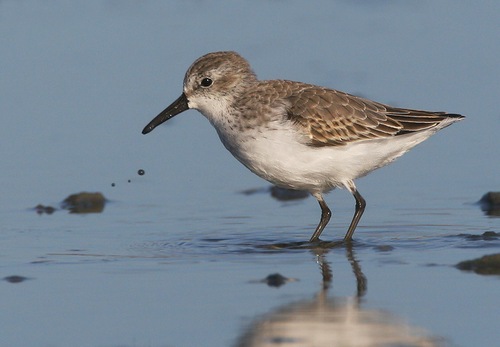